Škola za medicinske sestre VinogradskaProfesionalna komunikacija u sestrinstvuEmpatija
Gordana Major
EMPATIJA
Sposobnost razumijevanja osjećaja, želja, ideja i ponašanja druge osobe uz istodobnu mogućnost da to razumijevanje i pokazujemo
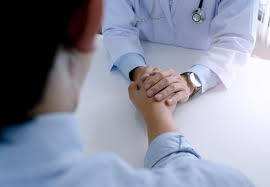 Empatija podrazumijeva iskreno zanimanje za drugu stranu  i pomaže nam u razumijevanju druge strane, njezinih interesa, potreba, osjećaja i stajališta, bez obzira na to kako tu drugu stranu doživljavamo
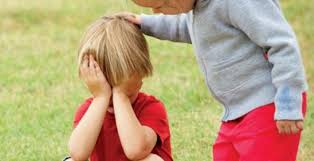 Komuniciranje s razumijevanjem koje se temelji na želji da se emocionalno i intelektualno razumijemo, a ne nužno i slažemo s drugom osobom
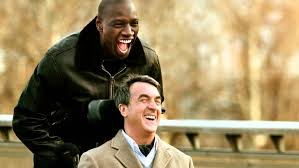 Ne postoji potreba za prosuđivanjem, ocjenjivanjem, dijeljenjem savjeta i identifikacijom
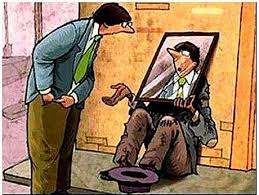 Medicinska sestra u svakodnevnom radu treba empatiju
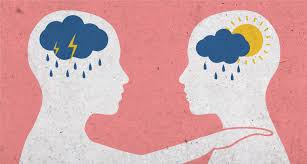 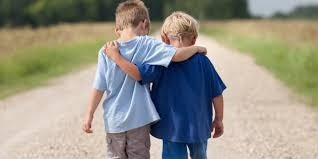 Dobrobit empatije za osobu koja je primjenjuje:

Osjetljiva za mišljenje i osjećaje drugih osoba
Sposobna razumjeti poziciju druge osobe
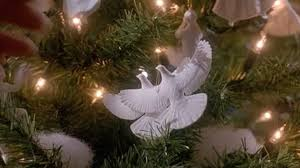 Povezana s drugim ljudima
Odnosi zasnovani na povjerenju
Sigurnija u sebe
Sposobnija razumjeti vlastite reakcije
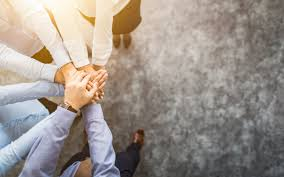 NE:
Davati savjete: 
Možda da probaš….. Mislim da trebaš……
Nadigravanje:
Ma to je ništa kako je bilo meni
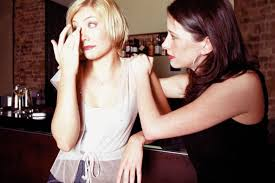 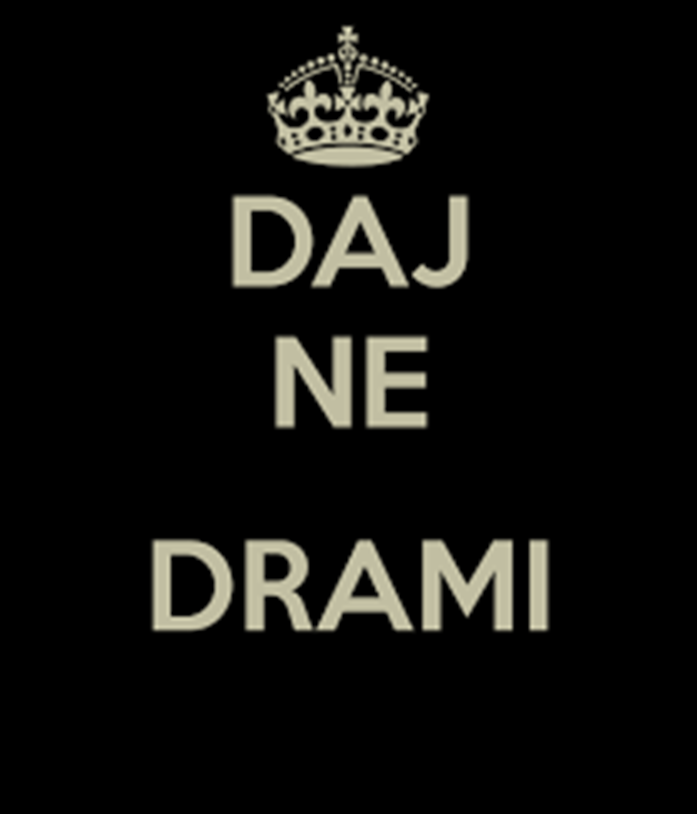 Zataškavanje:
Ma nije strašno…
Sažalijevanje:
Jadna ti….
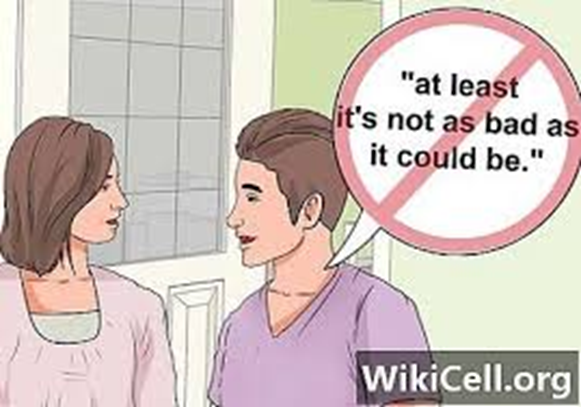 NE:
Ispitivanje:
Zašto to misliš…..
Opravdavanje:
Ma baš sam htjela doći do tebe….
Ispravljanje:
Ne, nije to tako….
Empatiju primjenjujemo uz aktivno slušanje- empatično slušanje- primamo informacije i dajemo povratne informacije sugovorniku
Usklađenost verbalne i neverbalne komunikacije u iskazivanju razumijevanja i pozitivnih i negativnih emocionalnih stanja
Jednostavnije je izraziti empatiju za osobe „društveno prihvatljivih” ponašanja
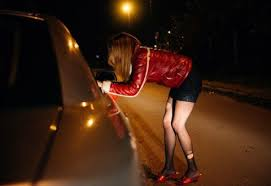 Stalnim usavršavanjem komunikacijskih i socijalnih vještina medicinska sestra će moći iskazati empatiju osobama koje imaju uvjerenja drukčija  od njezinih
Ako otkrića o emocijama i zdravlju nešto znače, onda je to svakako činjenica da zdravstvena njega koja zanemaruje osjećaje pacijenta dok se bori protiv kronične ili teške akutne bolesti više nije dovoljna. Suosjećanje nije tek držanje za ruku. Riječ je o kvalitetnoj njezi.

(Daniel Goleman)